Муниципальное  бюджетное дошкольное образовательное учреждение   
«Детский сад № 47 «Зелёный огонёк» компенсирующего вида»
«Роль воспитателя в процессе НОД по музыкальному развитию детей с ОВЗ»
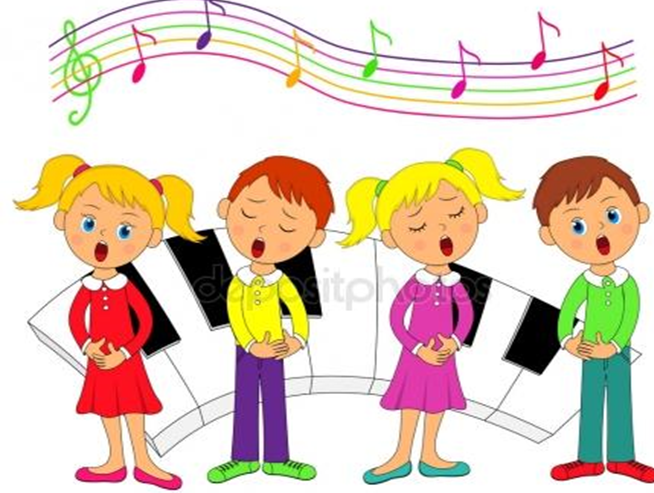 Подготовила: Ежова Ольга Александровна, 
воспитатель высшей квалификационной категории, г. Северодвинск, 2019г.
Музыкальное воспитание, является составной частью общей системы обучения и воспитания детей с ОВЗ.
Музыкальное воспитание в детском саду проводится с учётом «симптомов» - характерных признаков детей с ОВЗ и направлено помимо решения музыкальных задач, на решение задач коррекционных, к которым относятся следующие:
*  Оздоровление психики: воспитание уверенности в своих силах,  выдержки, волевых черт характера.*  Нормализация психических процессов: памяти, внимания, мышления, регуляции процессов возбуждения и торможения.*  Укрепление, тренировка двигательного аппарата: развитие равновесия, свободы движений, снятие мышечного напряжения, улучшение ориентировки в пространстве, координация движений, воспитание правильной осанки и походки.*  Исправление ряда речевых недостатков: развитие дыхания,  невнятного произношения, проглатывания окончаний слов.
Группа дошкольников с ОВЗ,  не однородна, 
в неё входят дети с разными нарушениями  развития, выраженность которых может  быть  различна:
Дети с нарушениями опорно-двигательного аппарата;
Дети с нарушениями интеллектуального развития; 
Дети с нарушениями эмоционально-волевой сферы; 
Дети с нарушениями слуха; 
Дети с нарушениями зрения;  
Дети с нарушениями  речи.
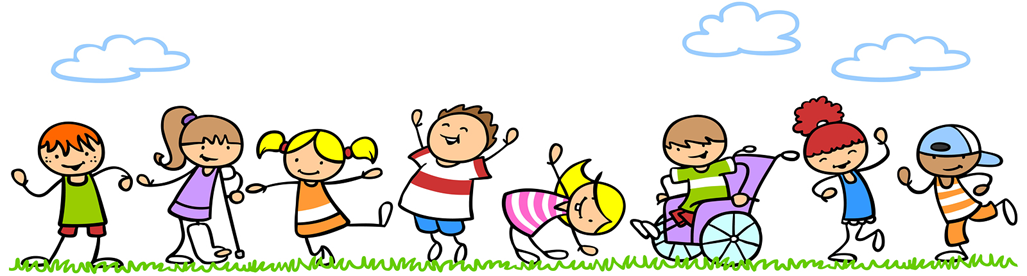 Для таких детей значимы следующие проблемы:
Отсутствует мотивация к обучению, как следствие, низкий уровень познавательной активности;
Опыт творческой деятельности недостаточно освоен, не развита эмоциональная сфера, что не дает ребенку раскрыть свою неповторимую индивидуальность, личностный потенциал;
Не сформирована коммуникативная компетенция;
Высокий уровень психомышечного напряжения;
Повышенная утомляемость - они быстро становятся вялыми или раздражительными, плаксивыми, или наоборот, отмечается повышенная возбудимость, беспокойство, склонность к вспышкам раздражительности, упрямству;
Нуждаются в постоянной помощи взрослого.
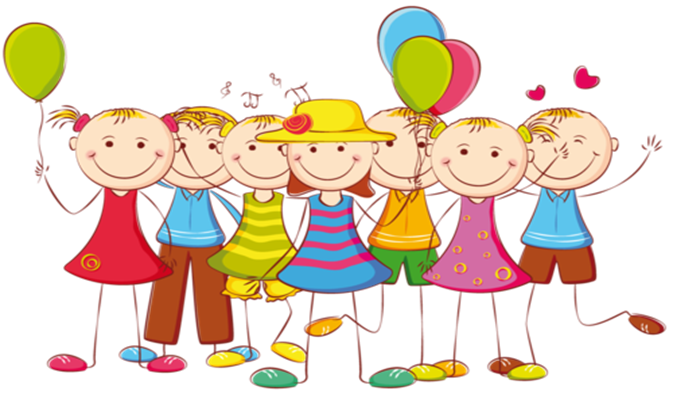 Трудности,  с которыми сталкиваются педагоги при обучении детей с ОВЗ:
боязнь нового места, общения с незнакомыми людьми;
речевые нарушения или отсутствие речи;
замкнутость, неактивность  детей;
расторможенность, невозможность самостоятельно регулировать свое поведение;
непроизвольность движений;
недостаточный объём внимания и памяти;
трудности в понимании инструкций.
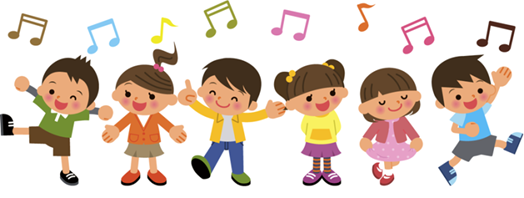 Условия для успешной работы с детьми с ОВЗ:
Совершенствование взаимосвязи музыкального руководителя с воспитателем, учителем-логопедом и учителем-дефектологом.
Требовательность педагога к себе, которая предполагает выдержку в работе с детьми  с ОВЗ и их родителями.
Соблюдение дидактических принципов обучения: системность, последовательность, повторность, сознание и активность, наглядность, доступность и постепенное повышение требований, внимание к каждому ребёнку, учёт его возрастных, индивидуальных физических, психических и речевых особенностей.
Творческий подход при выборе материала, методических приёмов.
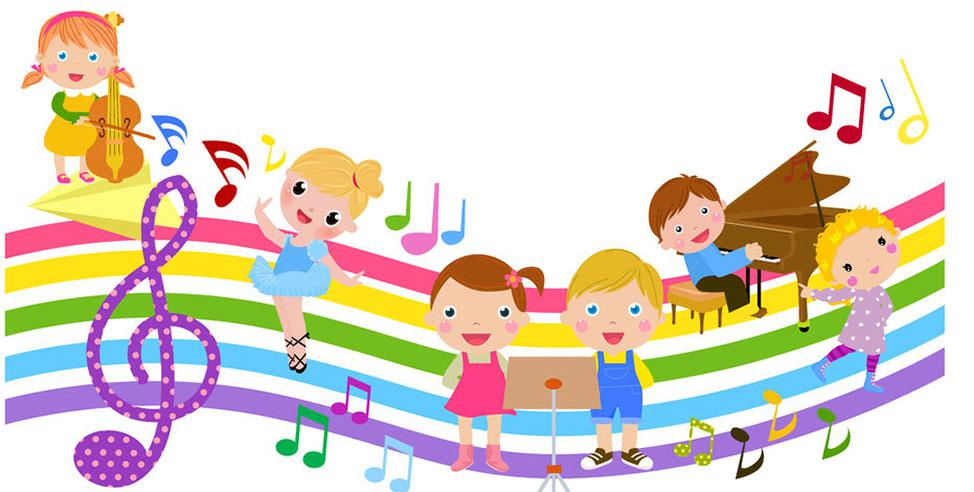 Роль воспитателя в процессе НОД по музыкальному развитию детей с ОВЗ
ВОСПИТАТЕЛЬ  ПРИСУТСТВУЕТ  НА КАЖДОМ МУЗЫКАЛЬНОМ 
ЗАНЯТИИ И АКТИВНО УЧАСТВУЕТ В ПРОЦЕССЕ ОБУЧЕНИЯ ДЕТЕЙ:

Поет вместе с детьми (не заглушая детского пения).                                  При пении воспитатель садится на стул  перед детьми, чтобы показывать при необходимости, движения, высоту звуков, прохлопывать ритм и пр.
При обучении детей музыкально-ритмическим движениям – участвует во всех видах движений, оказывая индивидуальную помощь  отдельным детям при выполнении заданий (выполняет движение совместно с ребенком). Показывает движения танцев.
Играет на музыкальных инструментах, которые используются детьми на музыкальных занятиях, правильно показывает детям способы звукоизвлечения на каждом инструменте.
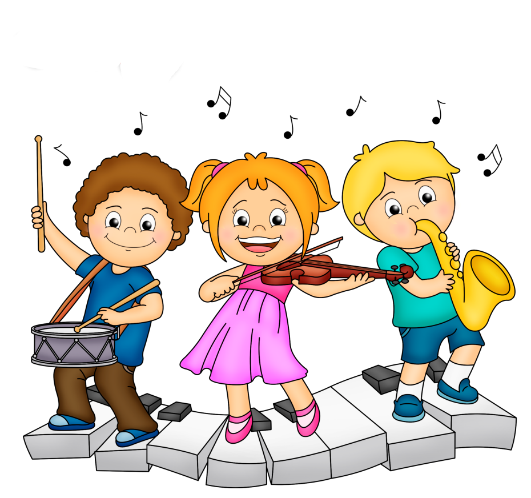 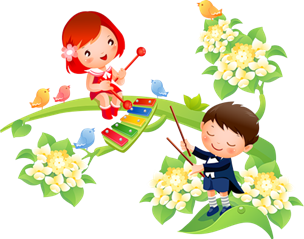 Роль воспитателя в процессе НОД по музыкальному развитию детей с ОВЗ
В ходе НОД по музыкальному развитию воспитатель постоянно находится рядом с детьми, требующими в связи со своим диагнозом пристального внимания, осуществляет индивидуальную работу с ними и контролирует их поведение. 
Воспитатель учитывает их быструю утомляемость и другие особенности физического и  психического развития. Внимательно наблюдает за вниманием, настроением  и заинтересованностью детей, чтобы вовремя переключить их на другой вид деятельности.
Воспитатель  может влиять на продолжительность  музыкальной НОД  в зависимости от самочувствия детей или даже от погодных условий.
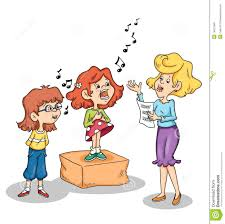 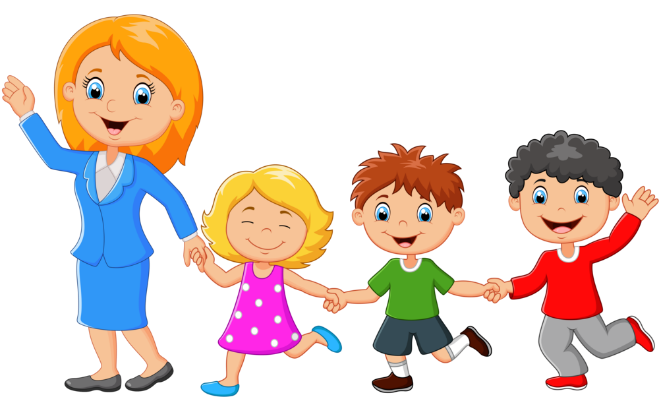 Организация праздников и развлечений с участием детей с ОВЗ.
Планирование и подбор материалов для утренников и развлечений осуществляется совместно музыкальным руководителем, учителем-логопедом и воспитателями. 
     При этом учитываются возраст детей, уровень речевого       
     развития и индивидуальные особенности каждого ребёнка.
На начальных этапах обучения на утреннике основными исполнителями могут быть взрослые, дети  же принимают лишь посильное участие в танцах, играх с несложными движениями, хороводах, участвуют в небольших сценках, где их действия сопровождаются комментариями воспитателя.
Каждому ребенку даём возможность выступить на празднике и продемонстрировать свои успехи с учетом его возможностей.
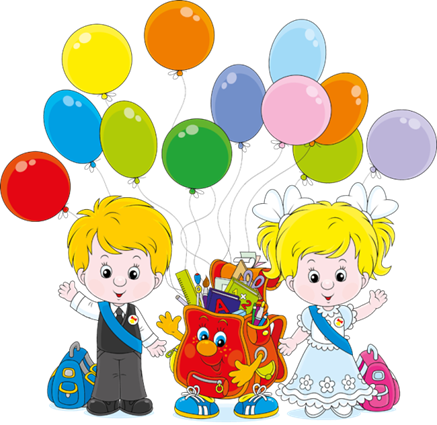 Мы верим, что внутренняя сила, вера в себя может победить любые недуги. И пусть эти дети всё делают не так чётко и ритмично, как здоровые, но они двигаются, они поют и играют, они получают от этого радость и удовольствие,
А для того, чтобы помочь ребенку с ОВЗ  максимально адаптироваться к существованию в обществе, нам - педагогам необходимо помнить два золотых правила эффективной работы с такими детьми:
•	У каждого ребенка есть индивидуальный диапазон доступных возможностей, при  тщательном изучении которого можно подобрать наиболее адекватную долю нагрузки.•	Хорошего результата можно достичь лишь в том случае, если опираться на грани возможного, а не оглядываться на прошлые поражения. Залог успеха - это планомерная, терпеливая и целенаправленная работа.
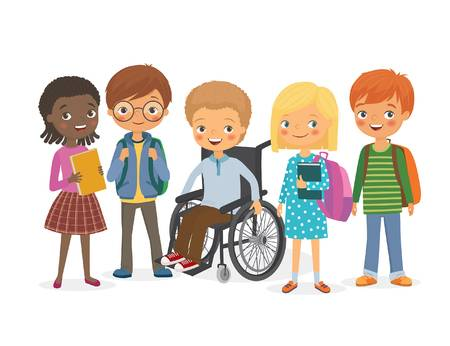 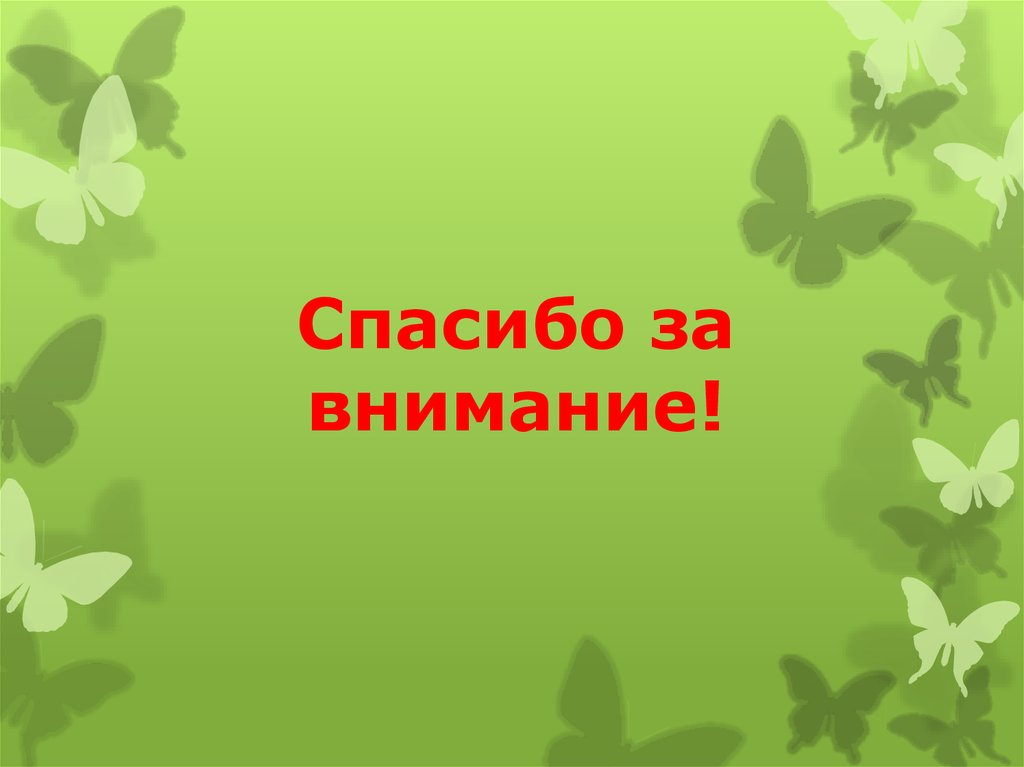